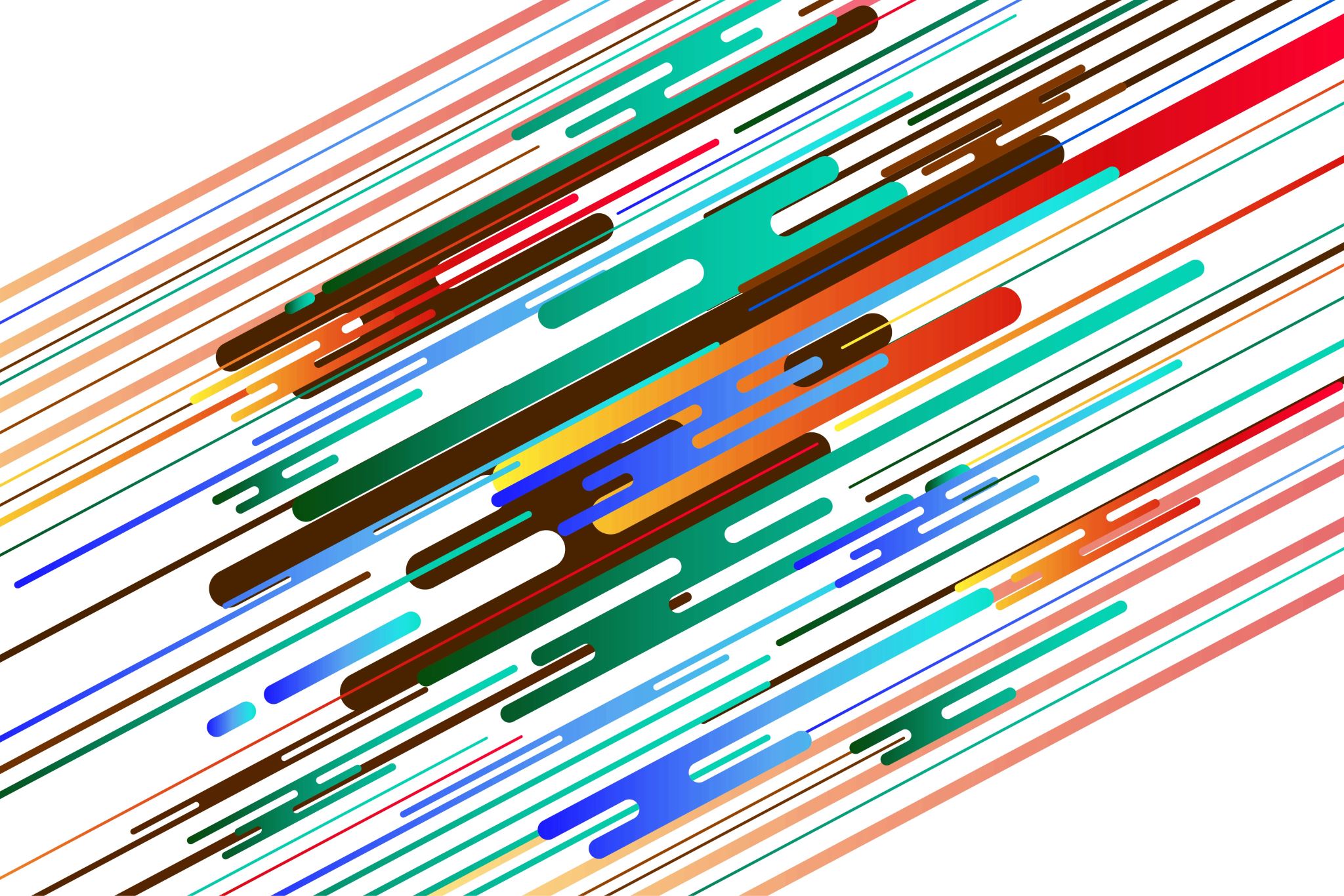 2023 Legislative session
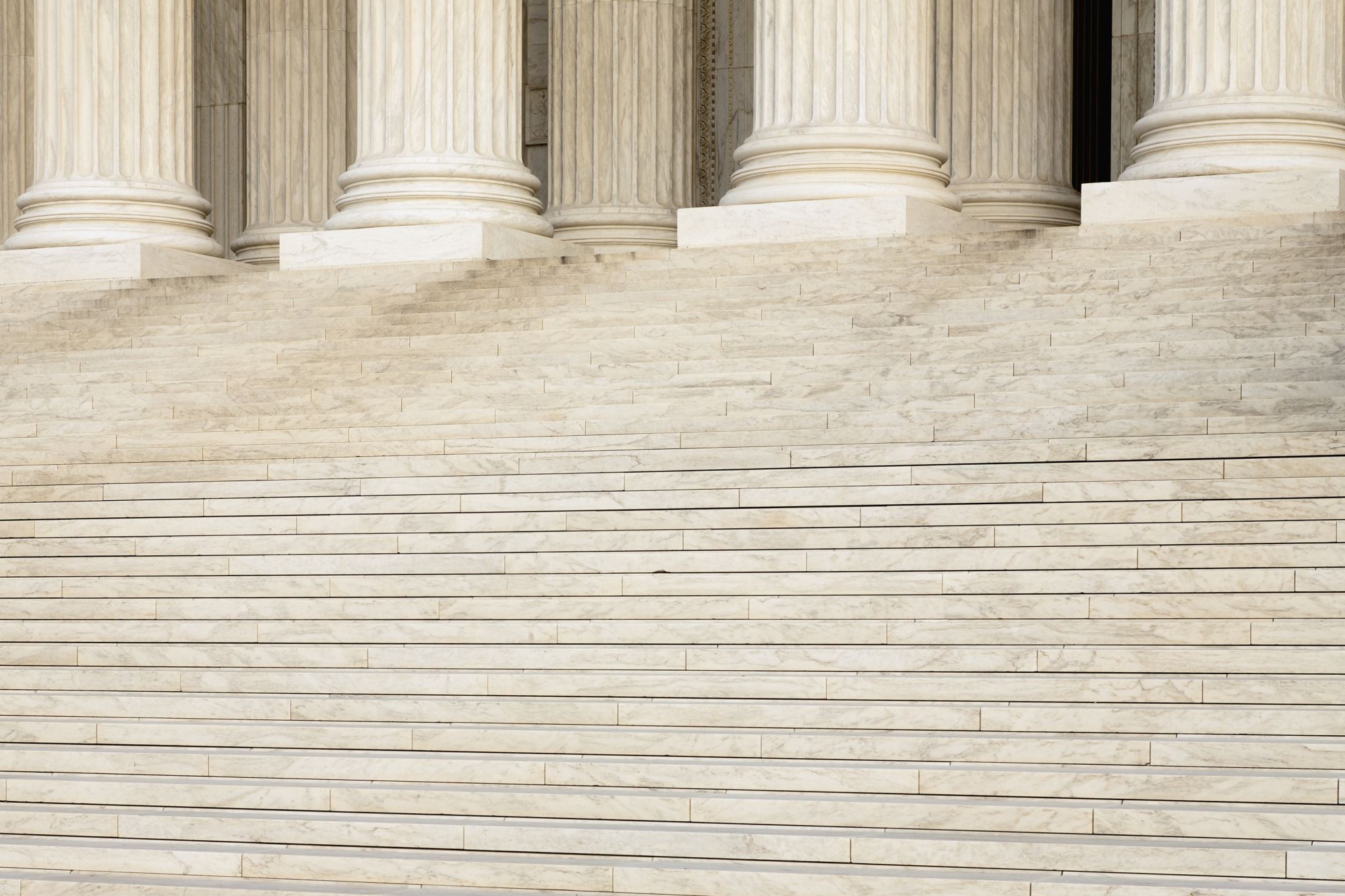 What passed?
SB 23-276 “Modification of Laws Regarding Elections”
HB 23-1185 “Requirements for Recall Elections and Vacancies”
What didn’t?
SB 23-301 “Voting in Presidential Primary Elections” (RCV Bill)
HB 23-1206 “County Sheriffs and District Attorneys”
HB 23-1180 “County Commissioner Elections”
HB 23-1170 “Distributed Ledgers Voting”
HB 23-1149 “Modify conduct of Elections in Small Counties”
SB 23-101 “Candidate Ballot Access for Primary Elections”
HB 23-1055 “Prohibit Wireless Networking Voting Systems”
SB 23-021 “Name Ordering on Primary Election Ballot”
SB 23-276
The elections “cleanup” bill
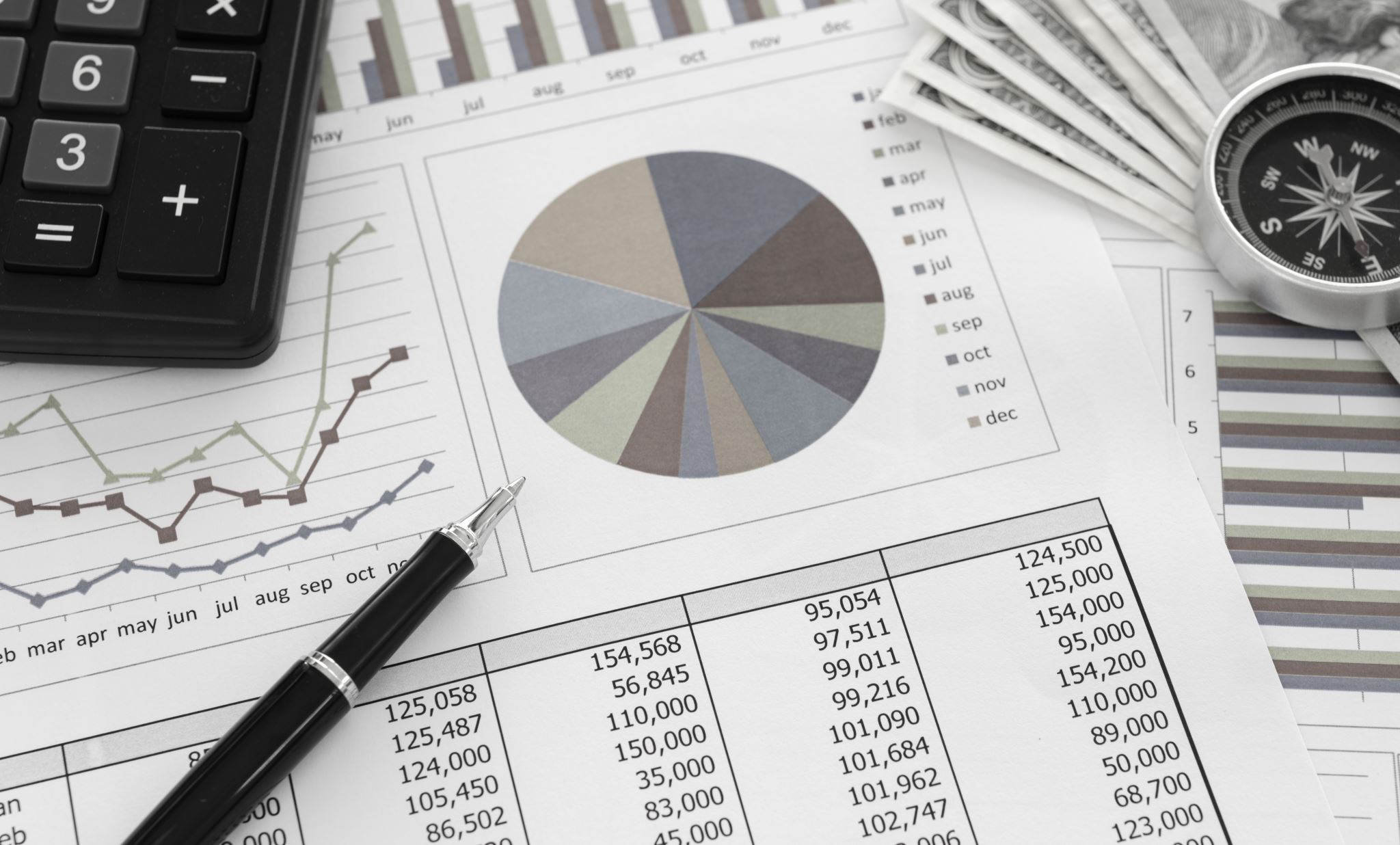 funding
Biggest change in the bill
Current formula: $.80 or $.90 per active voter on election day (exception- primaries)
New formula, beginning 2024 general:
State will pay 45% of costs that county incurs in any election with state content
SOS adopt rules
Presidential primaries still funded by general assembly
Tribal Nation Voter Registration and Voting
Allows both tribal nations in Colorado to provide a list of individuals in each tribe who are eligible to SOS. 
Once list provided, SOS will provide data to county to register and send postcard
Individual can then choose to not register once postcard received
Allows tribal nation to request VSPC for 4 or 2 days on tribal lands
Ballot Access
Ability to administratively challenge SOS candidate petition determination
File at least 2 weeks before deadline
Similar to recall challenge

Enhanced notice requirements if going through assembly
Clarified that it is “in writing”
Deals with single and multi-county district assemblies
Subject to party rules

Petition entities
Bigger penalties if allowed fraud
Restrictions on who can create a petition entity in Colorado if convicted of specific crime - similar to election judge
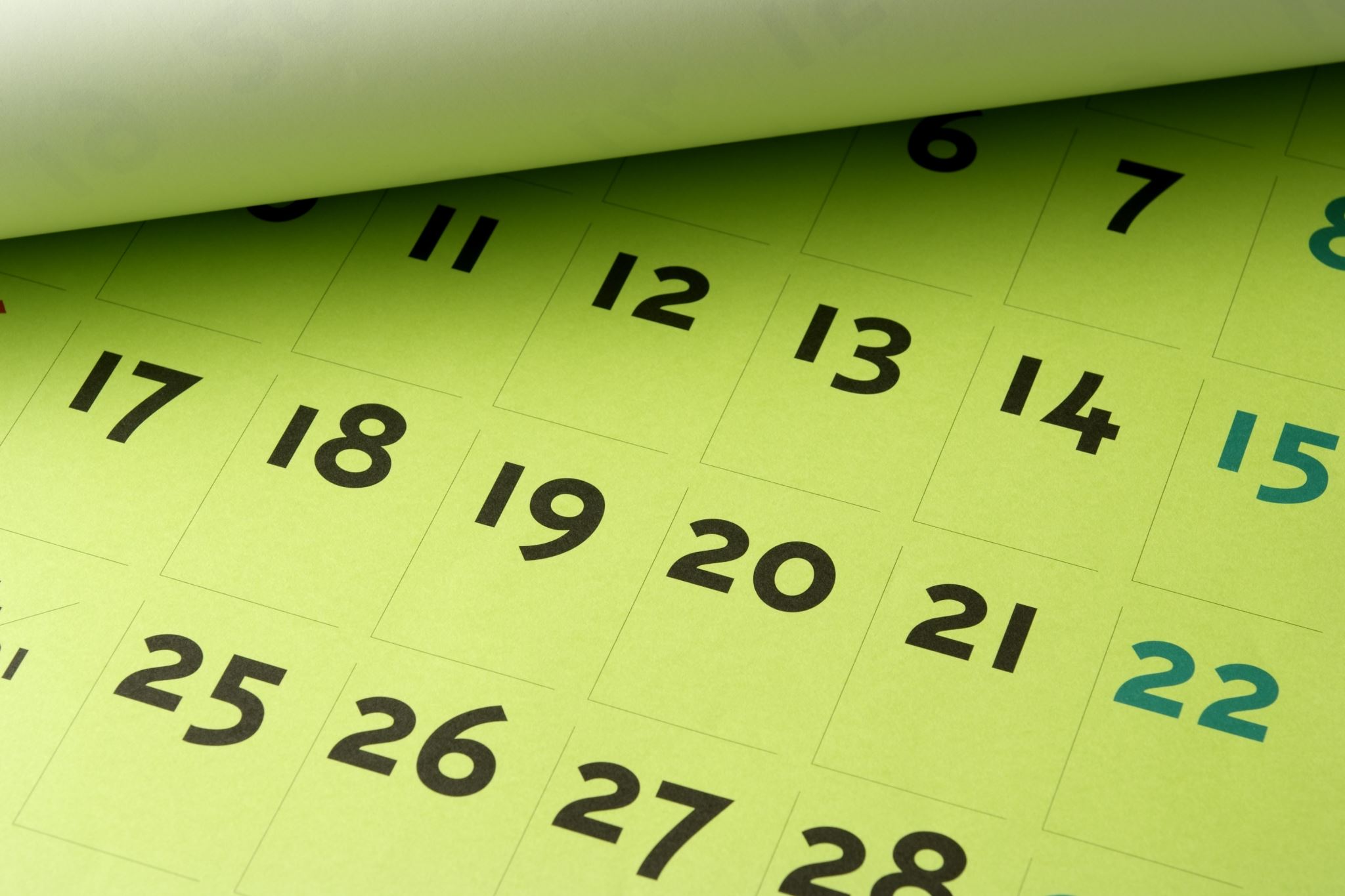 Recounts
Change to the timeline for requested recounts
Request 1 time between 10 to 22 days after election
4 days to provide cost estimate, but no later than 24 days after
Funds due no later than 27 days after, regardless of when request made
Complete by 35th day after. 
Charge for direct and indirect expenses
Threshold to request a recount not adopted
VSPC and Drop box changes
VSPC and Drop box changes
Voting at Jail or detention center
Already:
Tell SOS how ballots and registration materials will be delivered to voters and retrieved from voters in  county jail
New:
More information RE: use of tablets in jail to register to vote, deliver ballots, return ballots
Number who voted and registered to vote from jail in past year
Cure letter turnaround
Indicate in SCORE that an envelope has been cured within 24 hours of receiving cure letter and ID from voter. 
Do this on Saturday, Sunday, and Holiday if:
The number of curable ballots outstanding on Thursday after is enough to put any race into mandatory recount; 
SOS will do this analysis for state certified races.
Miscellaneous
Digital forms of ID now explicitly accepted
Ballot preference- gone
Reference to 17 year-olds on voter registration form removed
10K plus counties must begin counting at least 4 days before election day
No witnesses required for ballot duplication – still bipartisan team
Codification of watcher rules
Variety of technical changes